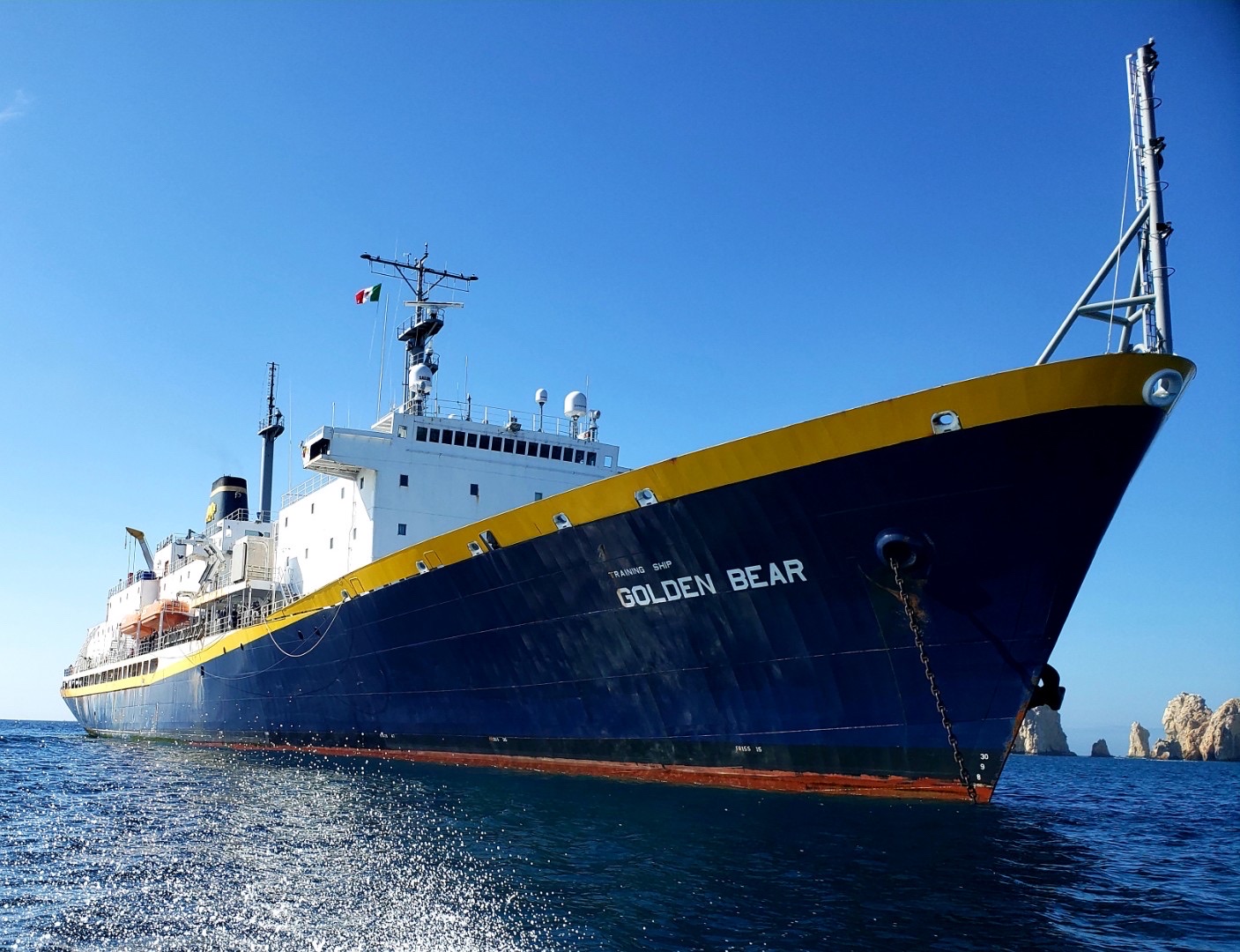 Training Ship Golden Bear Summer Sea Term 2024Cadet Meeting #6:April 23rd, 2024 Security Brief & Handbook SigningCaptain BannisterCommandant MooreNCIS Special Agent Inka NoonanFBI Staff Operations Specialist Kasey MalcounFBI Special Agent Ryan Kinder
TSGB Summer Sea Term Counterintelligence Briefing - 2024
NCIS Special Agent Inka Noonan
FBI Staff Operations Specialist Kasey Malcoun
FBI Special Agent Ryan Kinder
Agenda
Situational Awareness & Intelligence
Intelligence Recruitment Cycle
Professional Behavior

Register with U.S. Department of State Safe Traveler Enrollment Program (STEP)
https://step.state.gov
Situational Awareness
Trust, Empowerment, and Consequence
Social Media
Privacy and location settings
When should I post? What should I post
Topics to Avoid
Travel arrangements
Travel schedule
Group leadership and composition
Post-graduation job plans
Recruitment Cycle
Spot
Situational Awareness & Intelligence
Intelligence Recruitment Cycle
Professional Behavior
[Speaker Notes: Spot: Identifying an individual for potential recruitment- not necessarily with a high level of access but the potential for future access. Can take place anywhere especially non-threatening environments and can be done by a non-official foreign intel officer]
Recruitment Cycle
Spot
Access
[Speaker Notes: Assess: Who are you? What do you want? What are you motived by?  What exploitable weaknesses do you have? Looking for gaps/vulnerabilities in your life. Examples include: drugs/alcohol, gambling, sexual relationships, financial issues, etc.]
Recruitment Cycle
Spot
Access
Develop
[Speaker Notes: Develop: Cultivate a relationship with you, the nature of the relationship changes, method of communication, setting up times to meet similar to dating]
Recruitment Cycle
Spot
Access
Develop
Recruit
[Speaker Notes: Recruit: Actual pitch, sometimes overt and other times only from the context. May appeal to ideology, blackmail or financial gain, entering into a clandestine relationship]
Recruitment Cycle
Spot
Handle
Access
Develop
Recruit
[Speaker Notes: Handle: Tasking and/or providing information (might seem benign at first, a way of testing)]
Recruitment Cycle
Spot
Turnover/ Terminate
Handle
Access
Develop
Recruit
[Speaker Notes: Terminate: Relationship or access changes, potential openings for re-contact]
General Suggestions
Stay with your group
Don't discuss sensitive matters where they can be overheard
Travel plans, leadership, and membership
Post-graduation job plans
Be suspicious of quick friendships
Don’t accept drinks from strangers
Don’t consume unfamiliar substances  
Avoid sexual overtures
Underlying Assumption
You may be a target of a foreign recruitment effort while on summer cruise. 

Report any suspicious behavior
Avoid investigating the circumstances yourself
Professionalism
“Ambassador” mindset
Avoid political and religious discussions 
Avoid black markets
Counterfeit goods, prostitution, drugs, gambling
TSGB Summer Sea Term 2024 Expected Schedule:
23rd May              Steward dept arrives.
24th May              1st Food delivery
26th May              2nd Food delivery
29th May                  Crew report aboard / Travel
30th May              First workday Crew – start food service.
31st May              Cadet Leadership reports to the vessel 0900-1500 / prep for cadet move aboard. All TSGB Cadet Leadership meeting at          1600 in Upper Class Mess.
01 June               Early move in aboard allowed for all cadets from 0900-1500. 
02 June               All Cadets move aboard 0900-1500. Liberty Expires for all cadets at 2200.
03 June               All hands aboard – Summer Sea Term 2024 Commences
                             0700 Formation – 1st Uniform Inspection
                             0830 Helo deck – Captain’s Welcome Speech, Introduce Ships crew.
                             0930 – 1145 Vessel Familiarization. Station Billets & familiarization / Divisional
                             1300 – 1500 Rizza Hall TIX  / SOCP SASH training
                             1630-1730 WALK THROUGH F&B & Security Drill
04 June               Each division will walk through the Lifeboats, lower and secure for sea.  (omit division on watch)
                             1D 0800-0830 / 1E MES  - SWAP 0830-0900
                             2D 0900-0930 / 2D MES – SWAP 0930-1000
                             3D 1000-1030 / 3E MES – SWAP 1030-1100
                             4D 1100-1130 / 4E MES – SWAP 1130-1200
                             1300 F&B drills & Security Drill (probably will do this 2x times) / Cleaning Party
05 June                F&B drills / secure for sea (whatever division was on watch on 4th will conduct LB & MES training)
06 June                COI drills for USCG
07 June                Secure for sea
08 June                Depart Vallejo – Pilot 1200 / shift to anchorage 9 bunker.
09 June                Depart SF – outbound for Honolulu Hi
[Speaker Notes: Cadets will be assigned to divisions as per the needs of the Academic rotation. We will even out the numbers in the Divsions for Cruise. Everyone please scan this QR code to ensure you accounted for today. 

TSGB Ship Staff update: TSGB Cadet Chief Mate Ryan Madden. Deck interviews coming shortly.
TSGB Cadet Chief Engineer interviews occurring now. 
Berthing assignments will be made by the TSGB Ship and Cadet staff

Clean Sweep and sanitary inspections will be held daily.1600-1630 Clean Sweep daily.  TSGB Cadet Ship staff will be running berthing inspections during this time. Female and Accomodation berthing spaces will be inspected by a specialized team. Captain’s berthing walk throughs are weekly.]
Cadet Leadership
[Speaker Notes: Cadets will be assigned to divisions as per the needs of the Academic rotation. We will even out the numbers in the Divsions for Cruise. Everyone please scan this QR code to ensure you accounted for today. 

TSGB Ship Staff update: TSGB Cadet Chief Mate Ryan Madden. Deck interviews coming shortly.
TSGB Cadet Chief Engineer interviews occurring now. 
Berthing assignments will be made by the TSGB Ship and Cadet staff

Clean Sweep and sanitary inspections will be held daily.1600-1630 Clean Sweep daily.  TSGB Cadet Ship staff will be running berthing inspections during this time. Female and Accomodation berthing spaces will be inspected by a specialized team. Captain’s berthing walk throughs are weekly.]
Handbook Signing
Discuss any pending issues in the handbook, and then sign in with your Divisional Staff
A physical signature is required that you have read and understood the policies in the 2024 SST Handbook to sail onboard the TSGB for 2024 Summer Sea Term.
Reminder that when reporting aboard please only bring large duffel bag style luggage. No hard luggage or containers. NO large Televisions!
All accommodations need to go through official channels: ADSO & Student Health Center. Accommodations from Spring 2024 semester do not apply and would need to be renewed for Summer Sea Term 2024 pending approval.
This is our last meeting before Summer Sea Term so ask the questions if you have them to your Divisional Staff!
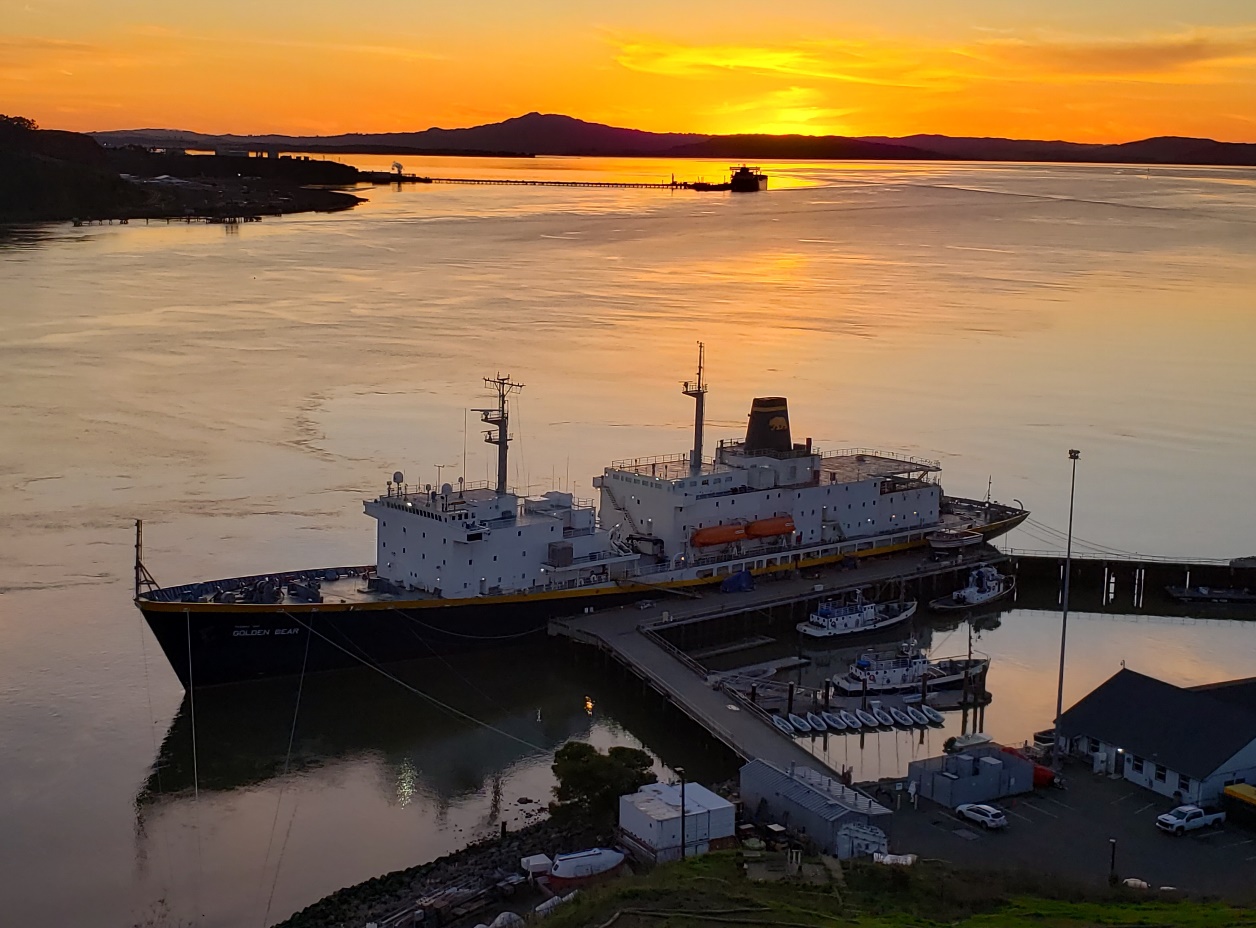 [Speaker Notes: Cadets will be assigned to divisions as per the needs of the Academic rotation. We will even out the numbers in the Divsions for Cruise. Everyone please scan this QR code to ensure you accounted for today. 

TSGB Ship Staff update: TSGB Cadet Chief Mate Ryan Madden. Deck interviews coming shortly.
TSGB Cadet Chief Engineer interviews occurring now. 
Berthing assignments will be made by the TSGB Ship and Cadet staff

Clean Sweep and sanitary inspections will be held daily.1600-1630 Clean Sweep daily.  TSGB Cadet Ship staff will be running berthing inspections during this time. Female and Accomodation berthing spaces will be inspected by a specialized team. Captain’s berthing walk throughs are weekly.]